Proposed NRC Safety Culture Policy Statement
Eric Fries
Safety Culture Program Manager, OE


IRPA Workshop on Radiation Protection Culture
February 10, 2011
Presentation Overview
NRC’s Mission and Responsibility
Safety Culture Background 
Draft Safety Culture Policy Statement
Current Status
Next Steps
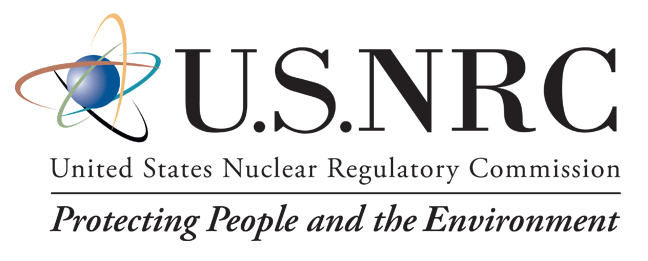 2
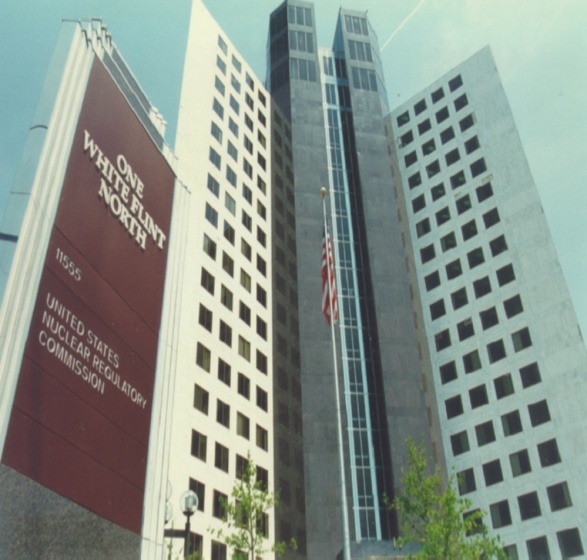 The U.S. NRC’s Mission
To license and regulate the Nation’s civilian use of byproduct, source, and special nuclear materials to ensure adequate protection of public health and safety, promote the common defense and security, and protect the environment.
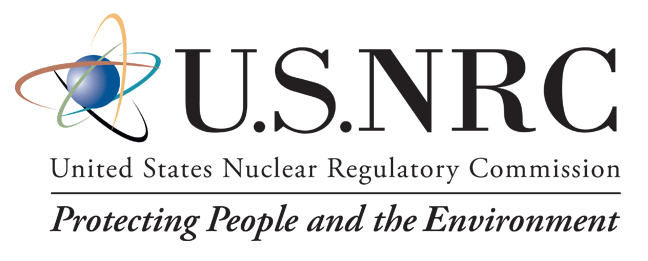 3
NRC Scope of Regulatory Responsibility
Reactors: commercial reactors for generating electric power and non-power reactors used for research, testing, and training
Materials: uses of nuclear materials in medical, industrial, and facilities that produce nuclear fuel 
Waste: transportation, storage, and disposal of nuclear materials and waste, and decommissioning of nuclear facilities from service
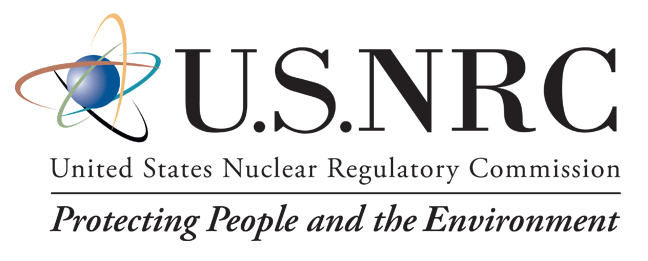 4
Importance of Safety Culture
Operating experience has demonstrated nexus between safety culture and events 
Safety culture contributes to the safe and secure use of radioactive materials  
NRC recognizes that licensees bear the primary responsibility for the safe use of nuclear materials while the NRC, as the regulator, must consider the importance of safety culture in its oversight programs
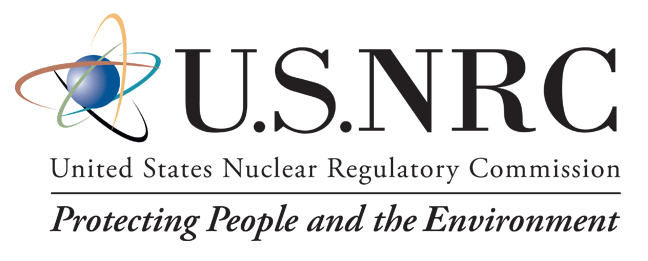 5
NRC Safety Culture BackgroundOverview
1989: Conduct of Operations Policy Statement
1996: Safety Conscious Work Environment (SCWE) Policy Statement
2000: Reactor Oversight Process Implemented
2006: Reactor Oversight Process Enhanced
2008: Commission direction to develop a Safety Culture Policy Statement (SCPS)
2009: Draft SCPS
2011: Revised Draft SCPS
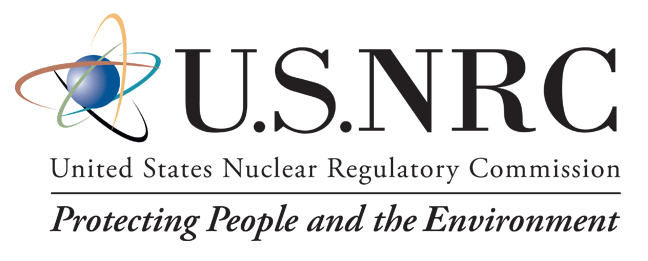 6
NRC Safety Culture Background1989: Conduct of Operations Policy Statement
Expectations for a Safety Culture:
Full attention to safety matters
Personal dedication and accountability of all individuals engaged in any activity which has a bearing on nuclear power plant safety
Management fosters the development of a ‘safety culture’ at each facility and promotes a professional working environment in the control room, and throughout the facility, that assures safe operations
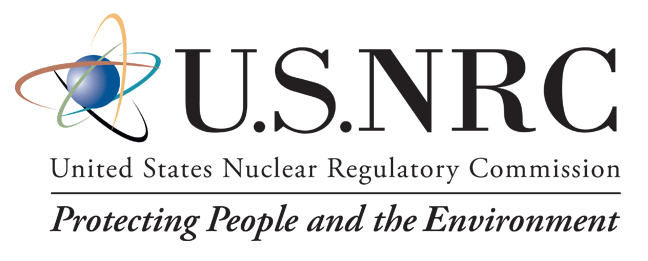 7
NRC Safety Culture Background 1996: Safety Conscious Work Environment (SCWE) Policy Statement
Establish and maintain a SCWE
Intended to assure the freedom of employees in the nuclear industry to raise safety concerns without fear of retaliation
Applies to all NRC-regulated activities of licensees, contractors, and applicants
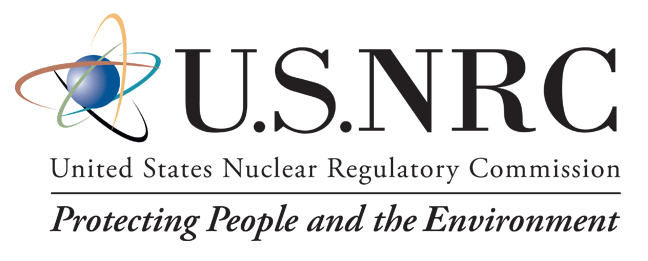 8
NRC Safety Culture Background 2000: Reactor Oversight Process Implemented
Monitors the “Cornerstones” that are the basis of plant safety:
Reactor safety
Radiation safety
Safeguards
“Cross-Cutting” areas:
Human performance
SCWE
Problem Identification and Resolution (PI&R)
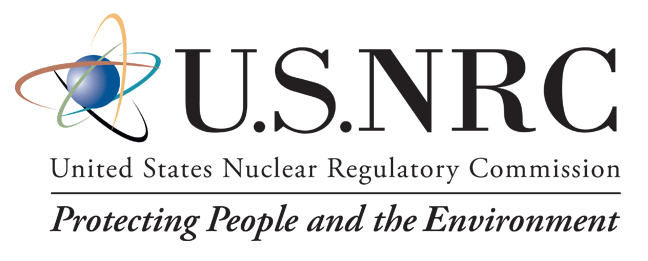 9
[Speaker Notes: Reactor Safety:  Initiating Events -> Mitigating Systems -> Barrier Integrity    Emergency Preparedness

Radiation Safety:  Public Rad Safety   Occupational Rad Safety

Safeguards: Security]
NRC Safety Culture Background 2006: Reactor Oversight Process Enhanced
Safety culture definition
13 safety culture “components”
Requirements added to specifically focus on safety culture evaluation for plants with degraded performance (columns 3 and 4 of the Action Matrix)
Safety culture training provided to NRC inspection personnel
Safety culture features added to select NRC inspection procedures
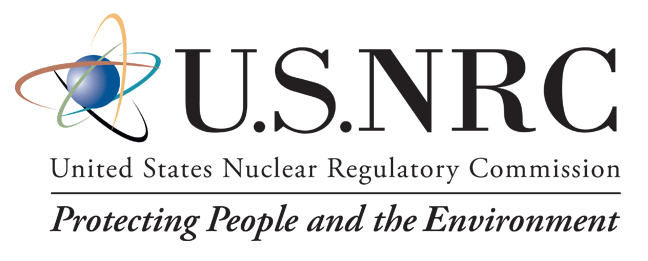 10
[Speaker Notes: Decision-Making. - Decisions demonstrate that nuclear safety is an overriding priority. Resources - The personnel, equipment, procedures, and other resources are available and adequate to assure nuclear safety.  Work Control - The planning and coordination of work activities is consistent with nuclear safety. Work Practices - Personnel work practices support human performance.  Corrective Action Program - Issues potentially impacting nuclear safety are promptly identified, fully evaluated, and that actions are taken to address safety issues in a timely manner, commensurate with their significance.   Operating experience - Operating experience (OE) information, including vendor recommendations and internally generated lessons learned, is used to support plant safety.  Self- and Independent Assessments - Self- and independent assessments are conducted to assess performance and identify areas for improvement. Environment for Raising Concerns - An environment exists in which employees feel free to raise concerns both to their management and/or the NRC without fear of retaliation.  Employees are encouraged to raise such concerns.  Preventing, Detecting, and Mitigating Perceptions of Retaliation - A policy prohibiting harassment and retaliation for raising nuclear safety concerns exists and is consistently enforced  Accountability - Management defines the line of authority and responsibility for nuclear safety.  
Continuous learning environment - A learning environment exists.  Organizational change management   Safety policies - Safety policies and related training establish and reinforce that nuclear safety is an overriding priority.]
NRC Safety Culture Background 2008: Commission Direction (SRM-COMGBJ-08-0001A)
Develop a draft safety culture policy statement 
Address the unique aspects of security
Applicable to all licensees and certificate holders
Increase attention to safety culture in the material area
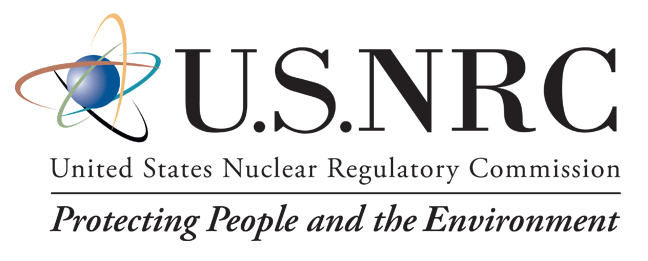 11
[Speaker Notes: We began this safety culture initiative dating back to February 2008 with:
February 2008 COMGBJ-08-0001:
Review reactor process (ROP)
Include materials areas and Agreement States
Consider security

May 2009 SECY 09-0075:
ROP is effective
Plan to include materials areas and Agreement States
One policy statement for both safety and security (stakeholder involvement in February 2009 workshop)

October 2009 SRM:
Publish one policy statement in the FRN
Consider vendors and suppliers
Comport terminology
Engage broad range of stakeholders]
NRC Safety Culture Background 2009: Further Commission Direction (SRM-SECY-09-0075)
Publish the draft safety culture policy statement for public comment
Continue to engage a broad range of external stakeholders and the Agreement States
Seek opportunities to achieve common safety culture terminology with existing standards and references
Consider making the policy statement applicable to vendors and suppliers
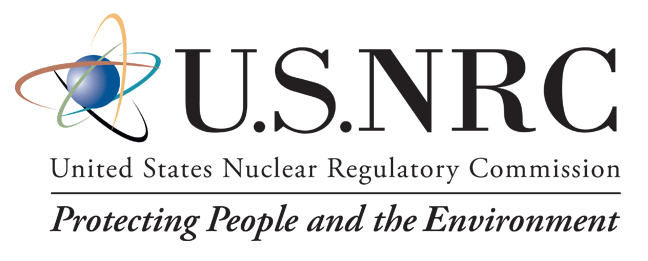 12
[Speaker Notes: We began this safety culture initiative dating back to February 2008 with:
February 2008 COMGBJ-08-0001:
Review reactor process (ROP)
Include materials areas and Agreement States
Consider security

May 2009 SECY 09-0075:
ROP is effective
Plan to include materials areas and Agreement States
One policy statement for both safety and security (stakeholder involvement in February 2009 workshop)

October 2009 SRM:
Publish one policy statement in the FRN
Consider vendors and suppliers
Comport terminology
Engage broad range of stakeholders]
Draft Safety CulturePolicy Statement Timeline
Sep 2010 Public Meeting (Workshop)
Jul 2010 Public Meeting (Workshop)
Nov 2009 Federal Register Notice
Sep 2010 Federal Register Notice
May 2009 Draft Policy Statement
Feb 2008 Commission Direction
Jan 2011 Commission Briefing
Oct 2009 Commission Direction
Mar 2010 Commission Briefing
Feb 2010 Public Workshop
Feb 2009 Public Meeting
Nov 2010 Final Draft PS
Feb 2011 IAEA
Feb 2011 IRPA
Mar 2011 RIC
Apr-Nov 2010: NRC Staff 
Participate in18 Industry Meetings
120 Day Public
 Comment Period
30 Day Public
 Comment Period
ROP
SC Definition
NRC Authored SC Definition
Workshop Authored SC Definition
Workshop Authored SC Definition
Workshop Authored 8 SC Traits + Questioning Attitude
ROP
13 SC Components
NRC Authored 8 SC Traits
Workshop Authored 8 SC Traits
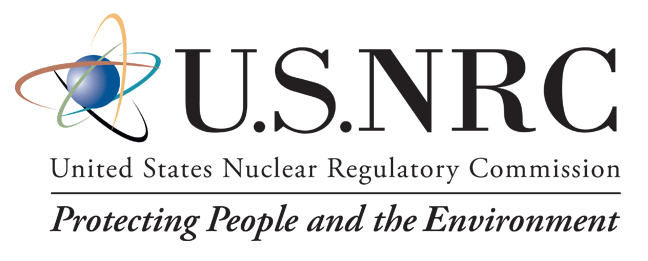 13
[Speaker Notes: Our numerous outreach activities included:

Staff published the draft SCPS, as directed by the Commission, in the November 2009 FRN for public comment.

Staff conducted a 3-day workshop with a panel of 16 stakeholders representing various regulated entities, as well as members of the public, resulting in  the development of a safety culture definition and traits describing safety culture in an effort to come to a common terminology.  

Staff spent time reaching out to stakeholders through various forums, such as speaking at industry conferences.  James Firth, FSME, will be providing details relates to these outreach activities later in this presentation.

With all of the input from the 3-day workshop as well as feedback from other outreach activities, the staff published a revised draft SCPS in the FR in September 2010 and held an additional one-day public meeting out west to obtain input through public comments and discussion.]
Draft Safety CulturePolicy Statement Timeline
Sep 2010 Public Meeting (Workshop)
Jul 2010 Public Meeting (Workshop)
Nov 2009 Federal Register Notice
Sep 2010 Federal Register Notice
May 2009 Draft Policy Statement
Feb 2008 Commission Direction
Jan 2011 Commission Briefing
Oct 2009 Commission Direction
Mar 2010 Commission Briefing
Feb 2010 Public Workshop
Feb 2009 Public Meeting
Nov 2010 Final Draft PS
Feb 2011 IAEA
Feb 2011 IRPA
Mar 2011 RIC
Apr-Nov 2010: NRC Staff 
Participate in18 Industry Meetings
120 Day Public
 Comment Period
30 Day Public
 Comment Period
ROP
SC Definition
NRC Authored SC Definition
Workshop Authored SC Definition
Workshop Authored SC Definition
Workshop Authored 8 SC Traits + Questioning Attitude
ROP
13 SC Components
NRC Authored 8 SC Traits
Workshop Authored 8 SC Traits
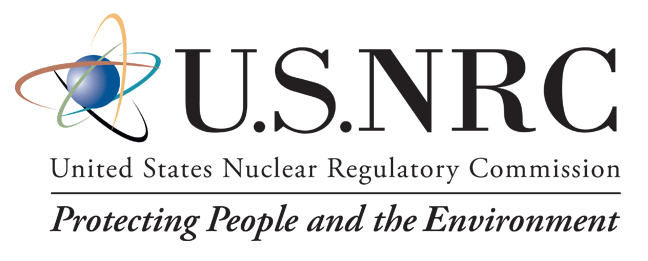 14
[Speaker Notes: Our numerous outreach activities included:

Staff published the draft SCPS, as directed by the Commission, in the November 2009 FRN for public comment.

Staff conducted a 3-day workshop with a panel of 16 stakeholders representing various regulated entities, as well as members of the public, resulting in  the development of a safety culture definition and traits describing safety culture in an effort to come to a common terminology.  

Staff spent time reaching out to stakeholders through various forums, such as speaking at industry conferences.  James Firth, FSME, will be providing details relates to these outreach activities later in this presentation.

With all of the input from the 3-day workshop as well as feedback from other outreach activities, the staff published a revised draft SCPS in the FR in September 2010 and held an additional one-day public meeting out west to obtain input through public comments and discussion.]
Outreach Activities
February 2009 public meeting
November 2009 Federal Register Notice 
February 2010 public workshop
April-November 2010 NRC staff presentations and communications
September 2010 Federal Register Notice 
September 2010 public meeting
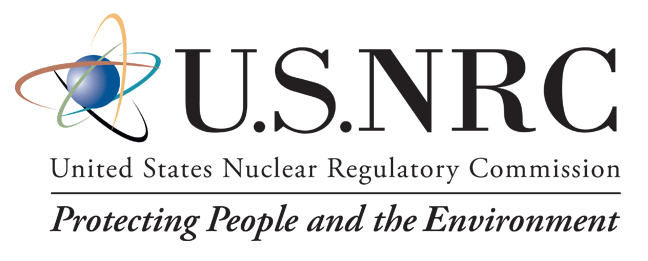 15
[Speaker Notes: Our numerous outreach activities included:
Staff published the draft SCPS, as directed by the Commission, in the November 2009 FRN for public comment.
Staff conducted a 3-day workshop with a panel of 16 stakeholders representing various regulated entities, as well as members of the public, resulting in  the development of a safety culture definition and traits describing safety culture in an effort to come to a common terminology.  
Staff spent time reaching out to stakeholders through various forums, such as speaking at industry conferences.  James Firth, FSME, will be providing details relates to these outreach activities later in this presentation.
With all of the input from the 3-day workshop as well as feedback from other outreach activities, the staff published a revised draft SCPS in the FR in September 2010 and held an additional one-day public meeting out west to obtain input through public comments and discussion.]
Proposed Statement of Policy
Includes definition and traits
Interface of safety and security considerations
Preamble addresses “security”
Recognizes diversity of regulated entities
Vendors and suppliers included
Consider negative factors (e.g., incentive goals)
Implementation not directly addressed
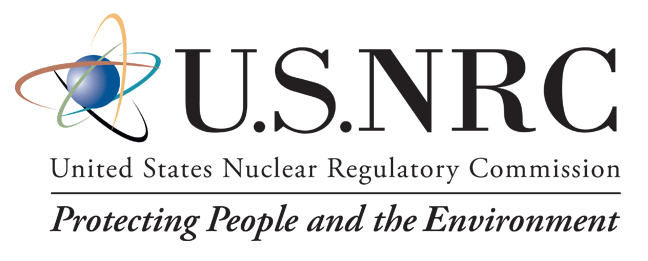 16
[Speaker Notes: Although the term “security” is not expressly included in the traits, safety and security are the primary pillars of the NRC’s regulatory mission.  Consequently, consideration of both safety and security issues, commensurate with their significance, is an underlying principle of this Statement of Policy.]
Safety Culture Policy Statement: Requirement or Expectation?
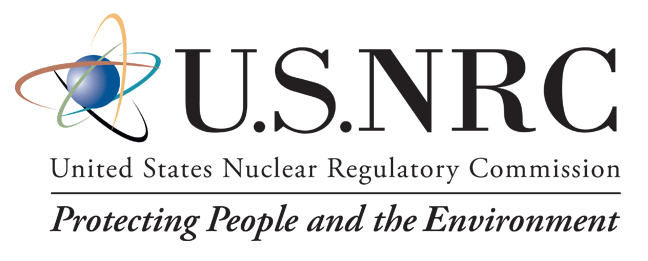 17
[Speaker Notes: “The Commission expects that all individuals and organizations performing regulated activities will take the steps necessary to promote a positive safety culture by fostering these traits as they apply to their organizational environments.”]
Proposed Statement of Policy
Sets forth the Commission’s expectation that individuals and organizations performing regulated activities establish and maintain a positive safety culture commensurate with the safety and security significance of their actions and the nature and complexity of their organizations and functions
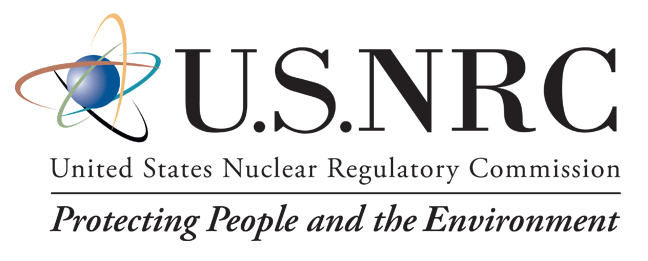 18
[Speaker Notes: Statement of Policy Applicability

Licensees
Certificate Holders
Permit Holders
Authorization Holders
Holders of QA Program Approvals
Applicants
Vendors and Suppliers of Safety-Related Components]
Applicability to Agreement States
The Commission encourages the Agreement States and other organizations interested in nuclear safety to support the development and maintenance of a positive safety culture, as articulated in the Statement of Policy, within their regulated communities
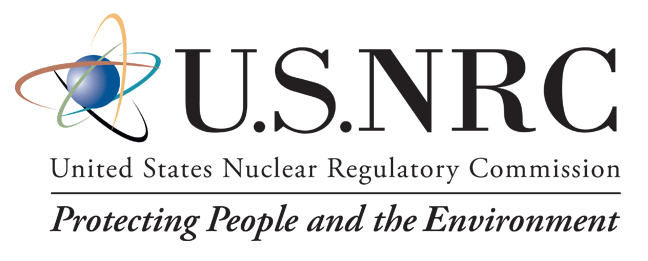 19
Proposed Safety Culture Definition
Nuclear Safety Culture is the core values and behaviors resulting from a collective commitment by leaders and individuals to emphasize safety over competing goals to ensure protection of people and the environment.
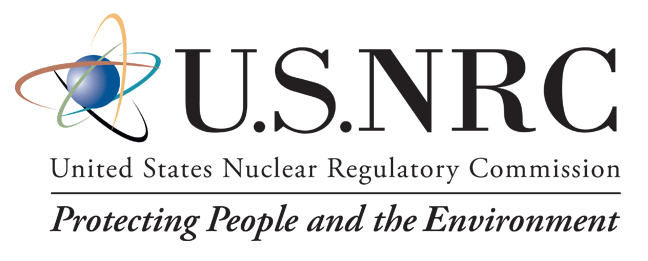 20
Proposed Preamble
Experience has shown that certain personal and organizational traits are present in a positive safety culture.  A trait, in this case, is a pattern of thinking, feeling, and behaving that emphasizes safety, particularly in goal conflict situations, e.g., production vs. safety, schedule vs. safety, and cost of the effort vs. safety.  It should be noted that although the term “security” is not expressly included in these traits, safety and security are the primary pillars of the NRC’s regulatory mission.  Consequently, consideration of both safety and security issues, commensurate with their significance, is an underlying principle of this Statement of Policy.
21
Proposed Safety Culture Traits
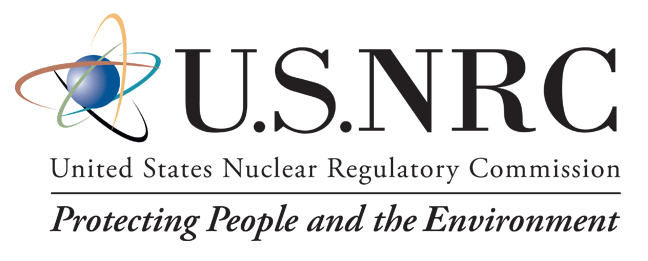 22
[Speaker Notes: Experience has shown that certain personal and organizational traits are present in a positive safety culture.  A trait, in this case, is a pattern of thinking, feeling, and behaving that emphasizes safety, particularly in goal conflict situations, e.g., production vs. safety, schedule vs. safety, and cost of the effort vs. safety. 
Stipulation on Traits (from the Statement of Policy”

“There may be traits not included in this Statement of Policy that are also important in a positive safety culture.”

“It should also be noted that these traits are not necessarily inspectable and were not developed for that purpose.”]
Tiers for Development of the Policy Statement
Safety Culture Definition

Overarching definition that applies to all of the nuclear industry
  Easy to understand
  Timeless
  Inclusive
Tier 1
Definition and Traits
Safety Culture Traits

Set of high level descriptions of what constitutes a strong safety culture 
Applies to everyone who engages in NRC licensed activities 
Speak to all levels of the organization
Tier 2
Application

Illustrates how the high level descriptions are translated to lower level descriptions that are applicable to different environments
Describes programs, processes, procedures, practices, behaviors, etc.
Details may vary depending on licensee type and environment (potential for different sets)
Next Steps
Tier 3
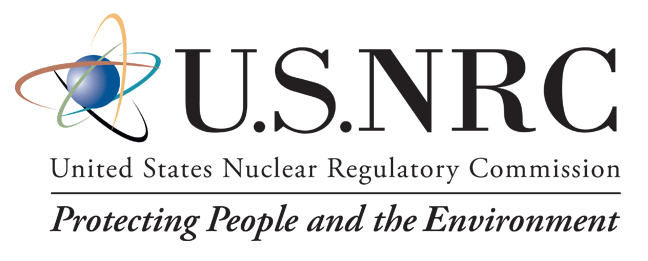 23
“Leadership” Trait Exercise Example of Tier 3
Tier 2
Tier 3
These Tier 3 behaviors were developed through an “affinity diagraming” exercise by external stakeholders at an NRC-sponsored public workshop in February 2010.  They are provided as an example of how behaviors could be developed and do not constitute an all-inclusive or NRC-endorsed listing.
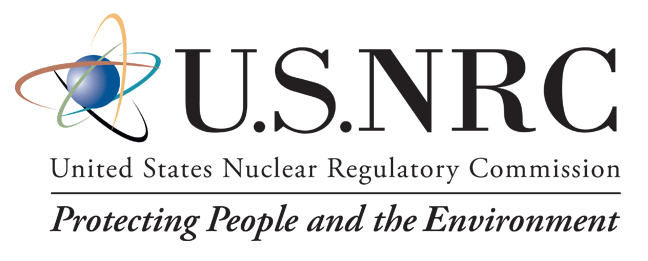 24
Current Status
The Commission has been briefed (January 24, 2011) on the proposed safety culture policy statement
The staff is awaiting further direction
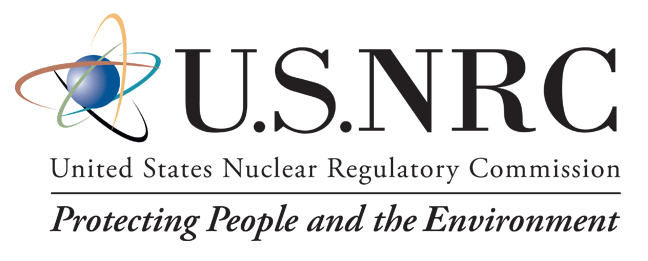 25
NRC: Next Steps (Projected)
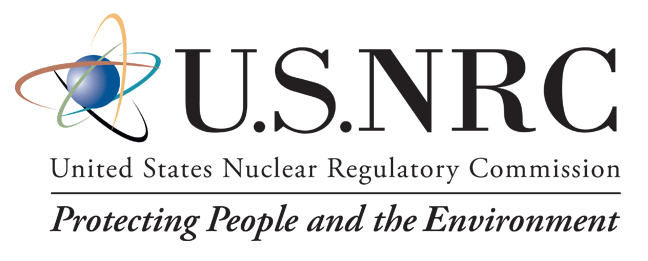 26
Today’s Question:What’s the relationship between Safety Culture and Radiation Protection Culture?
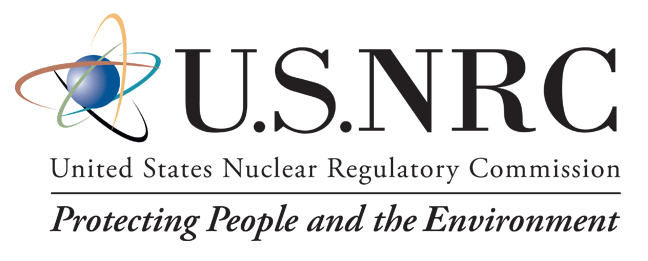 27
Resources
NRC safety culture website:  http://www.nrc.gov/about-nrc/regulatory/enforcement/safety-culture.html 
Policy Statement meeting summaries 
Regulatory Issue Summary – 2006 changes made to the Reactor Oversight Process to more fully address safety culture
Eric Fries, Safety Culture Program Manager 
(e-mail: eric.fries@nrc.gov or external_safety_culture.resource@nrc.gov)
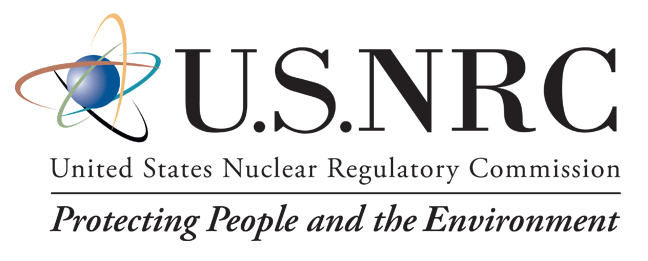 28